Nutrition Behavior change communication
Sharmin Sultana
Research associate
Department  of Public Health
Daffodil International University
Definition
Nutrition behavior change communication  (BCC) is a strategy that  will be able to used to change nutrition related behaviors in the community. Using the various techniques and approaches  it will be able to bring about practices that promote better health through optimal feeding practices and improved dietary habits. This will be able to use BCC to teach people about essential nutrition actions, most particularly optimal infant and young child feeding practices and the key messages in relation to these, and also to facilitate the adoption of healthy adult dietary styles.
The BCC activity in the community will involve  educating the community about a wide range of activities including horticultural activities, development of backyard fruit and vegetable gardens, and use of irrigation and water harvesting systems. For such activities it is needed to gain collaboration from the frontline agricultural workers in the community, as together  will have a greater impact.
Nutrition behavior change communication strategies(E.G Breast feeding)
Step 8 – Telling others
Step 1: Pre-awareness
At this stage people are not even aware of the changes that they need to make. In order to help them become a person who has awareness, you need to give them information. Nutrition education would stop at this stage without making sure that the person being educated has changed their action, practice or behavior. Before this stage the mother does not know about the importance of exclusive breastfeeding during the first six months.
Stage 2: Awareness
At this stage, the person has heard about the need to change their behavior, but needs extra help and persuasion to start to actually bring about the changes. At this stage the mother is aware about the need for exclusive breastfeeding during the first six months, but has not thought of doing it for her baby.
Stage 3: Contemplation
This person is contemplating (thinking) about changing their behavior, but needs more information and continued support and persuasion about the advantages and disadvantages of changing their behavior. At this stage more information about the benefits of exclusive breastfeeding compared to other forms of feeding is needed, as well as support that shows you understand the mother’s situation.
Stage 4: Intention
At this stage the person has understood the advantages and disadvantages of changing their behavior but is not sure how they can bring about the new behavior for themselves. The person needs encouragement to overcome obstacles of how to do the new behavior. For example, the mother may be worried about not being able to maintain exclusive breastfeeding when she is away for work, or for other individual or personal reasons. In this situation you could show her how she can express breast milk so the baby can be fed when she is away.
Stage 5: Trial
The person has tried the behavior or action required, but has faced difficulties. For instance, the mother tried to exclusively breastfeed her baby, but she faced some difficulties. She now needs support in the form of praise and reinforcement of the benefits. Reinforcing the ways of preventing the problem she faced during exclusive breastfeeding is also important. So she needs counselling to find the best ways of overcoming her problems. At this stage the mother may have inadequate breast milk output and think that her breast milk is not enough for the baby to feed on until six months old. Here, she needs to be assisted on proper positioning and attachment and be reassured about the capacity of the breast milk to feed the baby for the first six months. Your skills in negotiating the different options the mother can use will be important at this stage.
Stage 6 : Adoption
At this stage, the person is demonstrating the new behavior. They now need discussion to reinforce their behavior and sustain the change they have made. For example, the mother has now sustained exclusive breastfeeding. What she needs at this stage is further discussion on the benefits of exclusive feeding to reinforce the behavior and make sure that she continues exclusive breastfeeding for a few weeks. You can help her with this, by encouraging and praising her and emphasizing the importance of exclusive breastfeeding for her baby’s health.
Stage 7: Maintenance
The person’s behavior by this stage has changed and they understand the benefits of the change. Now they just need support if they face any difficulties. For example, the mother has changed her behavior and is now used to exclusive breastfeeding and has understood its benefits. It has become part of her behavior and she thinks that she will exclusively breastfeed when she has another baby. What she needs at this stage is support in overcoming any further difficulties.
Stage 8 : Telling others
The person has done the behavior for a considerable length of time, it has become routine behavior and now leads to the person convincing others about the benefits of their health related behavior. For example, the mother is encouraging other mothers to exclusively breastfeed their babies and describing the benefits to the baby and mother. What the mother needs at this stage is praise.
Nutrition BCC can be done with individuals or with groups or communities. To facilitate the progress of a person through each stage of behavior change you can use the different actions and communication strategies  These are just possible examples however, and are by no means an exhaustive list of all the possible strategies. As a communicator, you will also be able to improvise (or adapt strategies) using locally available resources in your own community’s context.
Nutrition behavior change communication in food-based approaches
It is not possible to address nutritional problems in a sustainable way through supplementation in the form of tablets or capsules. It would be too difficult to organize and the costs would be too high. Therefore, promotion of food-based approaches are important for you to use within your own community. Horticultural activities and dietary diversification are both examples of important approaches,  so BCC should focus on the need for consumption of different varieties of foods. The intensification of horticultural activities needs to be supported by nutrition education and one of the things you can do as Health Extension Practitioner is to provide practical demonstrations for people in your community and encourage women to cultivate vegetable gardens as a source of nutritious food for their families
In addition, BCC should focus on the importance of knowledgeable care for pregnant and lactating women, and for children during the first two years of life. This should give greater emphasis on changing behaviors in relation to:
Cultural malpractice and beliefs in child feeding and weaning (complementary feeding process, exposure of children to sunlight, addressing issues relating to food faddism and food prejudices)
Intra household mal-distribution of food (e.g. age bias, sex bias)
Emotional deprivation and neglect of the child.
Growth monitoring and promotion
Growth monitoring is a critical entry point for you for counselling the mother or the caregiver about the child’s nutrition.
Growth monitoring refers to the regular assessment of the growth of children under two years old to detect deviation from normal growth and the application of appropriate interventions. During community-based nutrition (CBN) programmes you will have the opportunity to weigh children under two years old every month, and plot their weight on the chart. In the following section you will learn how you can counsel mothers and caregivers about the growth and nutritional status of their children.
Objectives of growth monitoring
To measure individual health and to instigate effective action in response to growth faltering (slowing down)

Teach mothers, families and health workers how diet and illness can affect child growth and thereby stimulate individual initiative and improved nutrition and healthcare practices

To provide regular contact with primary health services.
Determinants of child malnutrition during the first five years
CASE STUDY
Case 1  A woman has heard the new breastfeeding information, and her husband and mother-in-law are also talking about it. She is thinking about trying exclusive breastfeeding because she thinks it will be best for her child.
Case 1  The mother here is at the contemplation and intention stages. She is thinking about changing her behavior. So the health worker can give her information and support (Stage 3). The mother has understood the benefits of exclusive breastfeeding but may not be sure how to do this. For example, she may be away for work and needs encouragement to overcome the obstacles to exclusive breastfeeding that this creates (Stage 4).
Case 2  A woman has brought her eight-month-old child to the baby weighing session. The child has lost weight and the mother asks the health worker for advice.
Case 2  In this case the mother does not know the cause of her child’s weight loss and the health worker will need to explain that there could be a feeding problem. The mother is at Stage 1 (pre-awareness) and the health worker can provide the mother with information about an appropriate diet for her child and persuade (Stage 2) the mother of the advantages of the proposed diet for her child.
Case 3  In the past month a health worker talked with a mother about gradually starting to feed her seven-month-old baby three times a day instead of just once a day. The mother started to give a meal and a snack and then added a third feed.
Case 3  In the third case the mother has implemented what the health worker told her at earlier visits and she has started feeding her child differently. This indicates that she is in the trial stage and moving towards adoption (Stage 5). The health worker can support the mother by providing additional encouragement and praising her.
Key nutrition messages that could be integrated with the activities of other sectors
School  
School lunch programme
De-worming
Adolescent nutrition
Iron and folic acid supplementation
Iodized salt consumption by the family
Use of insecticide-treated bed nets
Tetanus toxoid (TT) vaccination
Community Nutrition
Deworming
Adolescent Nutrition
Maternal nutrition
Community growth monitoring and promotion
Emergency  
General ration distribution
Therapeutic feeding programme (TFP)
Caring practices (optimal breastfeeding and optimal complementary feeding, preventive and promotive health seeking)
Agriculture
Food diversification
Food Security
Differences between nutrition education and nutrition behavior change communication (BCC)
Nutrition behavior change communication (BCC) is different from nutrition education in that BCC needs at least three contacts to change behavior. Unlike nutrition education, which aims at increasing awareness or knowledge, BCC targets change of behavior or practice.
BCC is important because it can influence and lead to lasting change in an individual's behavior and practice. There are several stages a person is likely to go through, from a stage of pre-awareness, where they are not even aware of the change they need to make (for example, not knowing about the importance of exclusive breastfeeding, through the intention to make the change, but uncertain how to do this and therefore needing encouragement) through to adopting and maintaining the new behavior (exclusive breastfeeding) and becoming an advocate of the practice to others in the community. BCC is therefore more than just education; it is about promoting sustained changes in the way a person does something.
SUMMARY
Nutrition education aims at increasing awareness or knowledge. Knowledge is not sufficient because at least three contacts are needed to change behavior or practice.
Nutrition behavior change communication (BCC) is different from nutrition education as it aims to change behavior or practice.
The focus of nutrition BCC is on the seven components of essential nutrition actions and their key messages. These messages are communicated at the six health contacts and through other contacts outside the health sector.
The second focus of nutrition BCC is food-based approaches, which includes the promotion of diversified production and diversified consumption of plant source and animal source foods.
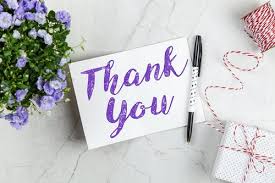